ВАЛИДНОСТЬ ТЕСТА
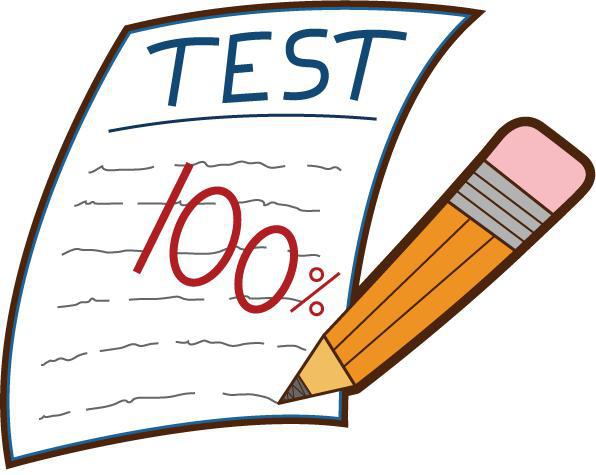 Подготовили:
Большаков А.В.
Быковец Е.И.
Дудко И.Т.
Логачева Е.В.
Высокая надежность теста это необходимое, но недостаточное условие получения высококачественного теста. Тест еще должен быть валидным. Валидность – это важнейшая характеристика теста, без указания которой, его нельзя считать измерительным инструментом. 

ВАЛИДНОСТЬ означает пригодность тестовых результатов для той цели, ради чего проводилось тестирование (В.Аванесов).

ВАЛИДНОСТЬ - это характеристика способности теста служить поставленной цели измерения (М.Челышкова).

ВАЛИДНОСТЬ - определяет, насколько тест отражает то, что он должен оценивать (А.Майоров).

ВАЛИДНОСТЬ – это характеристика теста, отражающая его способность получать результаты, соответствующие поставленной цели и обосновывающая адекватность принимаемых решений.
ВАЛИДНОСТЬ
КОНСТРУКТНАЯ
КРИТЕРИАЛЬНАЯ
СОДЕРЖАТЕЛЬНАЯ
ТЕКУЩАЯ
ПРОГНОСТИЧЕСКАЯ
КОНСТРУКТНАЯ
КОНСТРУКТНАЯ  ВАЛИДНОСТЬ  (концептуальная валидность)  определяется в случаях, когда представление об измеряемом свойстве  существует в форме абстрактного образа, модели.
 Для объяснения определенных качеств личности создается концептуальная модель, которая с помощью тестов подтверждается или опровергается.
КРИТЕРИАЛЬНАЯ
КРИТЕРИАЛЬНАЯ  ВАЛИДНОСТЬ (эмпирическая валидность) предполагает наличие внешнего критерия, корреляция с которым определяет валидность теста.
	Имеется два вида критериальной валидности – текущая и прогностическая.
ТЕКУЩАЯ
ПРОГНОСТИЧЕСКАЯ
ТЕКУЩАЯ - частный случай валидности критериальной. Отражает соответствие текущего диагноза теста результатам другого измерения того же объекта.

ПРОГНОСТИЧЕСКАЯ критериальная валидность (predictive validity) характеризует способность теста предсказывать будущие качества, формирующихся в результате воздействия внешних обстоятельств или целенаправленной собственной деятельности. Этот тип валидности характеризует корреляцию результатов тестирования с внешним критерием, который появится в будущем.
СОДЕРЖАТЕЛЬНАЯ
ВАЛИДНОСТЬ (content validity) характеризует тест по степени его соответствия предметной области.
Содержательная валидность определяется следующим образом:
1) указать категорию лиц, для которой предназначен тест;2) составить список знаний, умений, навыков, подлежащих тестированию;3) выполнить внешнюю экспертизу полученного списка на предмет его полноты и обоснованности;4) на основе списка составить перечень заданий;5) выполнить внешнюю экспертизу полученных заданий;6) после проверки  преобразовать их в задания в тестовой форме. В дальнейшем,  на этой основе создать тестовые задания,  образующие тест, который будет содержательно валидным.
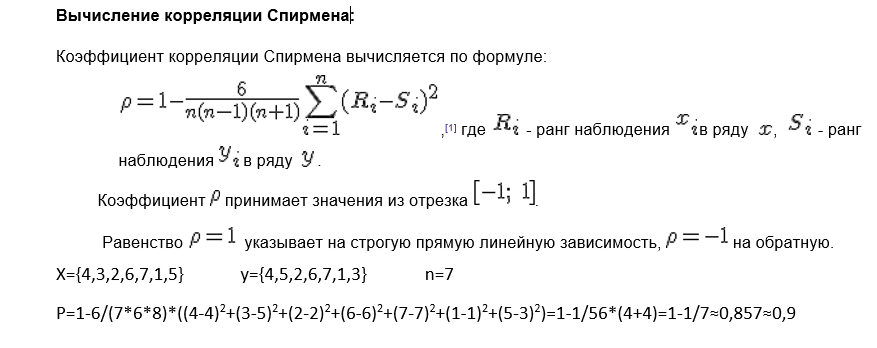